National Tripartite Event
GEORGIA


EOSC and Open Science  in National Science Library of Georgia 




Nino   Pavliashvili  
National Science Library of Georgia

2-4  November  2022
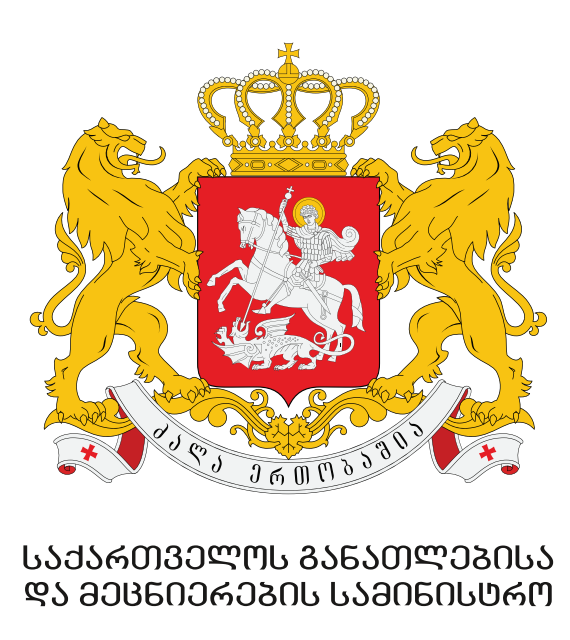 2-4 November, 2022
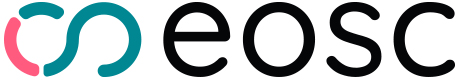 Promoting Science and Supporting Scientific Research has always  been the main mission for the National Science Library of Georgia
Material fund:
	Over 4 million of printed editions
	 20 million of patents and standards
E-Book Collections
E-Bases:  e-Journals, e-Books, databases
Digital Repositories
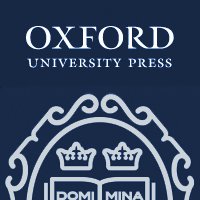 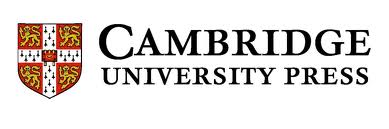 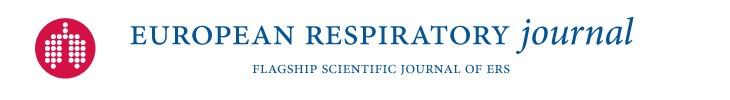 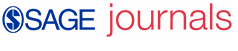 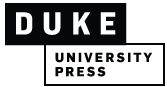 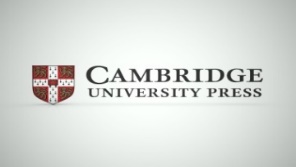 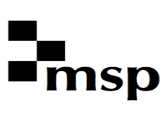 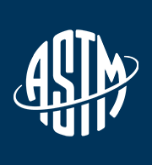 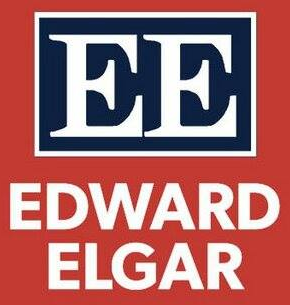 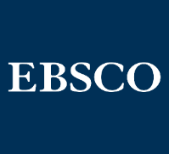 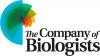 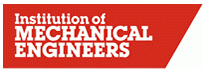 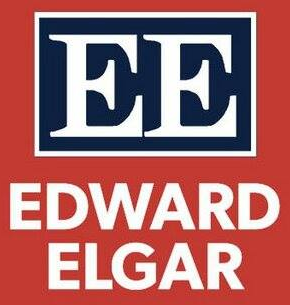 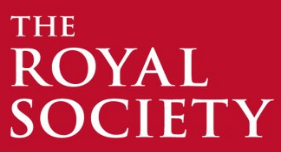 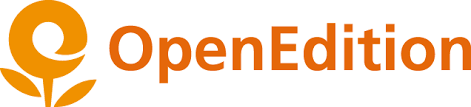 Open Science at the National Science Library
Openness – core value
Raising awareness and providing training Open Education Resources
Supporting Citizen Science
Developing Infrastructure for Open Access
Policies for Open Access
Promoting open-source softwares
Being part of International Communities working for Open Science Advancement
Open-Source Open Digital Resources:
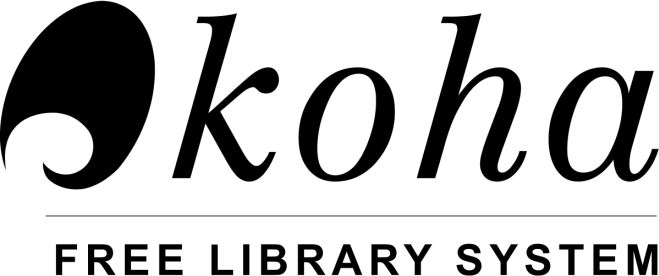 Library Catalog


Repository Openlibary.ge


Platform Openjournls.ge


Repository Openscience.ge
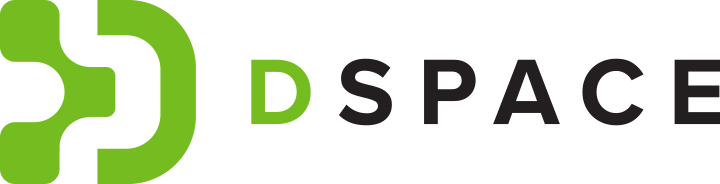 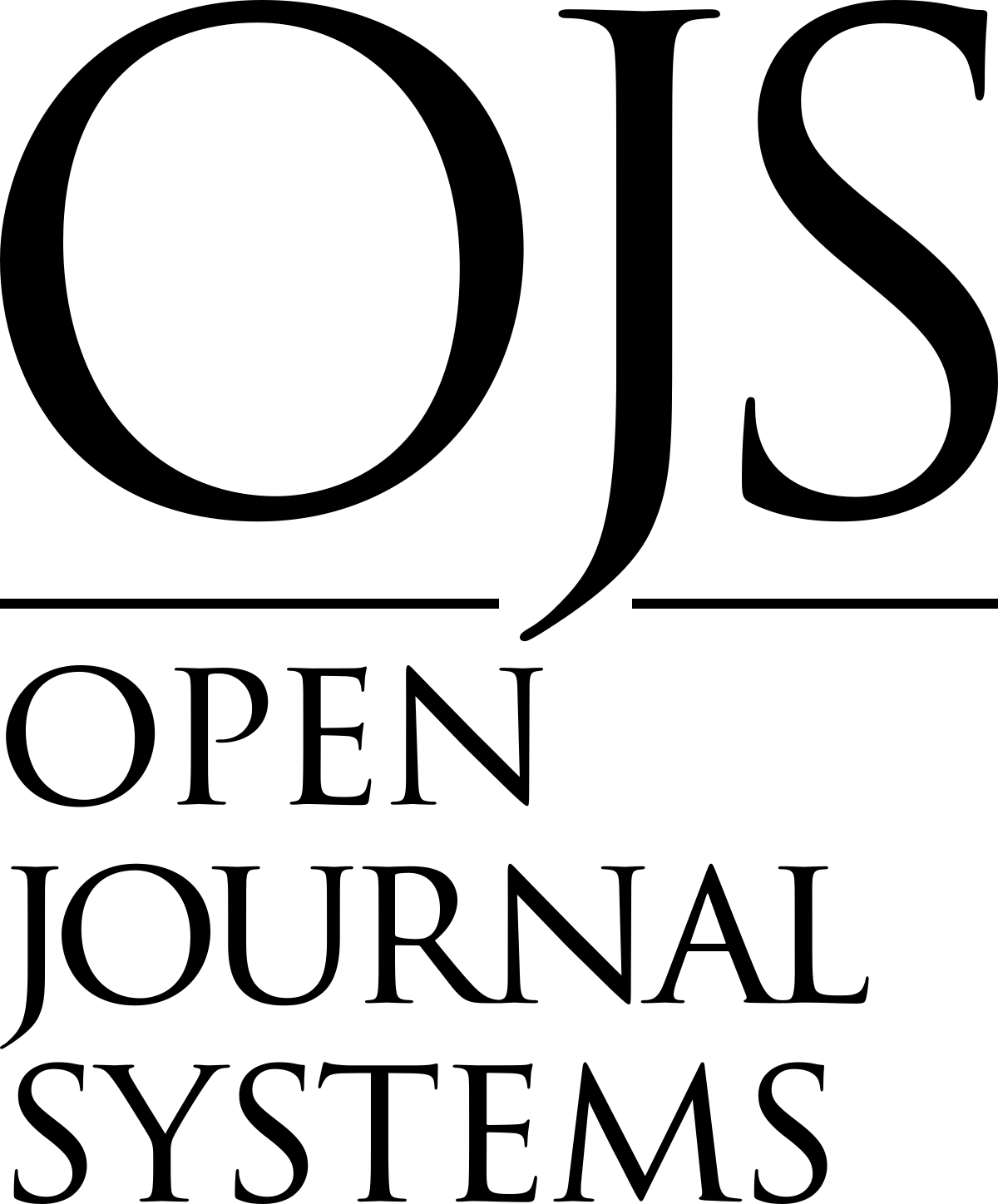 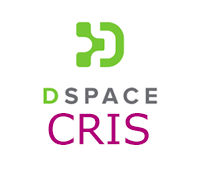 Online Library Catalogue of NSL
Catalogs printed and electronic funds of the National Science Library

Provides digital footprint of published Georgian literature with  high standard metadata
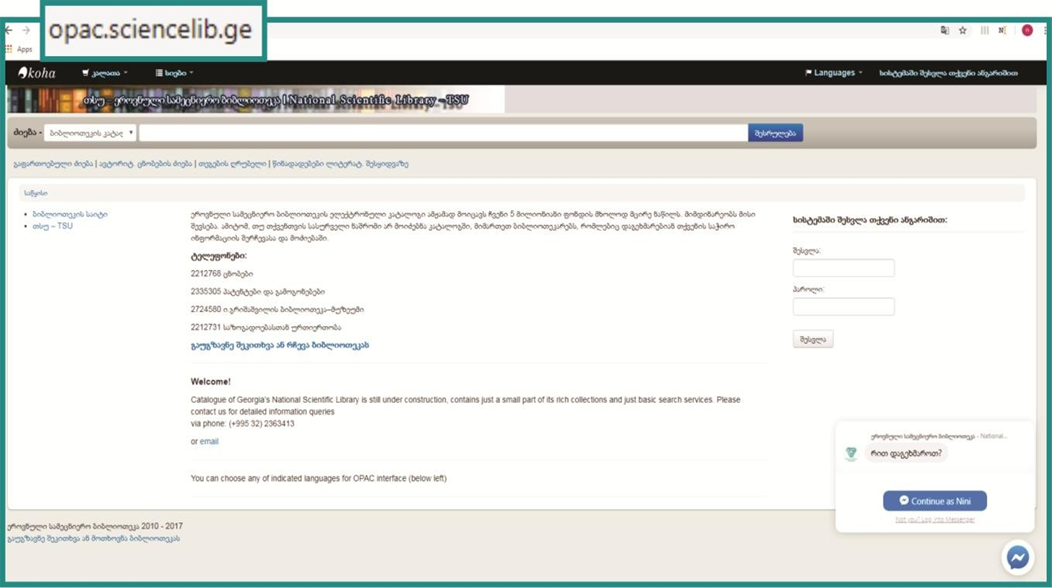 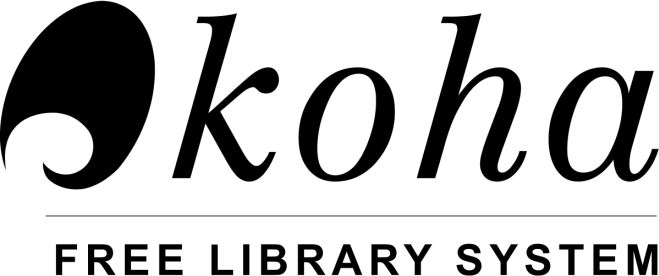 Open-source platform
http://opac.sciencelib.ge/
OPENLIBRARY.GE
Digital  Repository of  open-access Electronic, Scanned and Digitized Publications, Books, Periodicals, Old Manuscripts
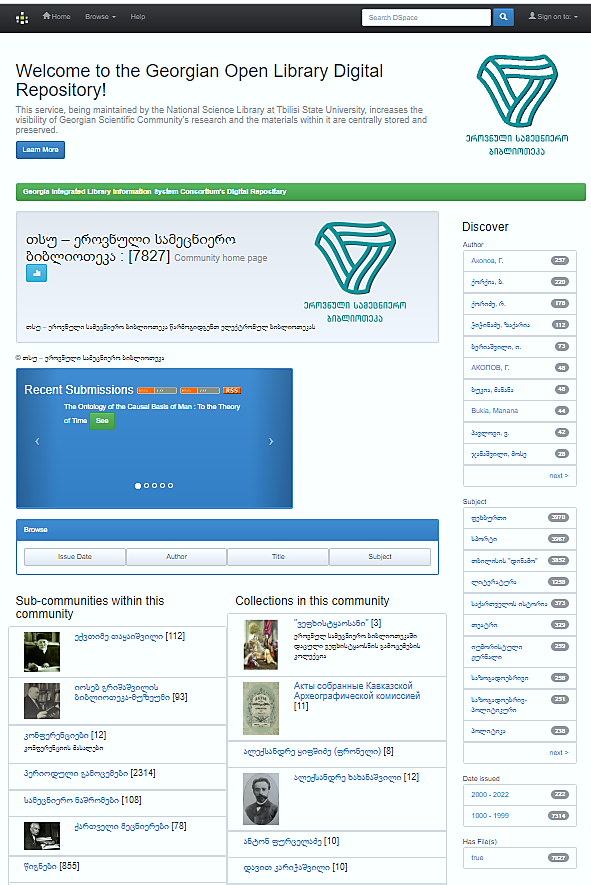 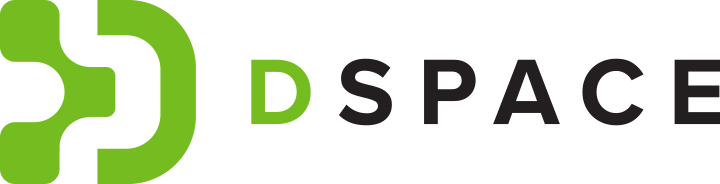 DSpace-based open-source platform
OPENLIBRARY.GE
Example: Search result by Author
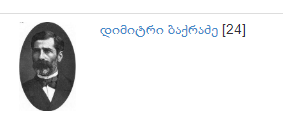 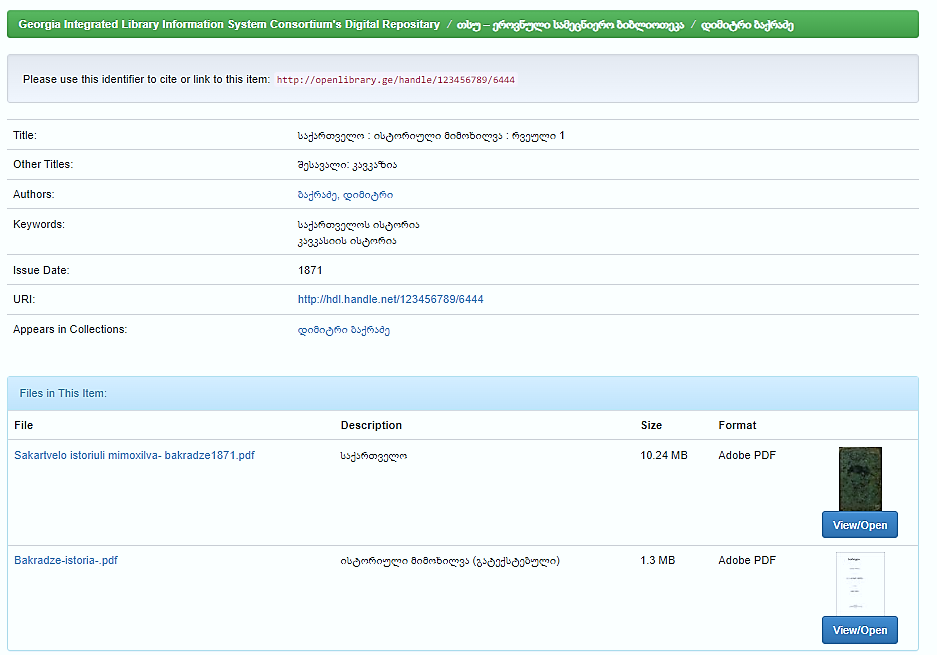 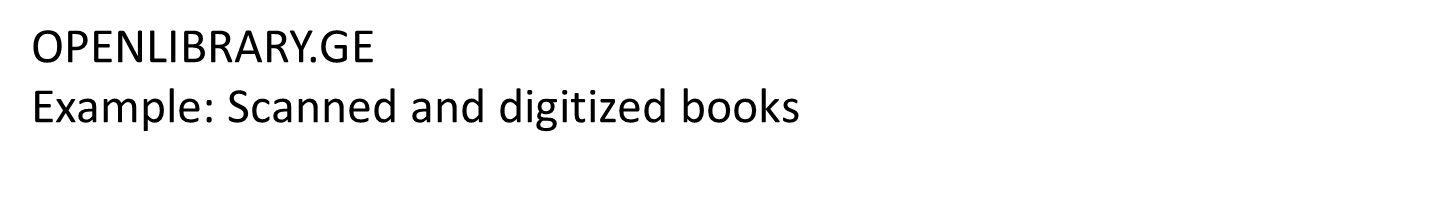 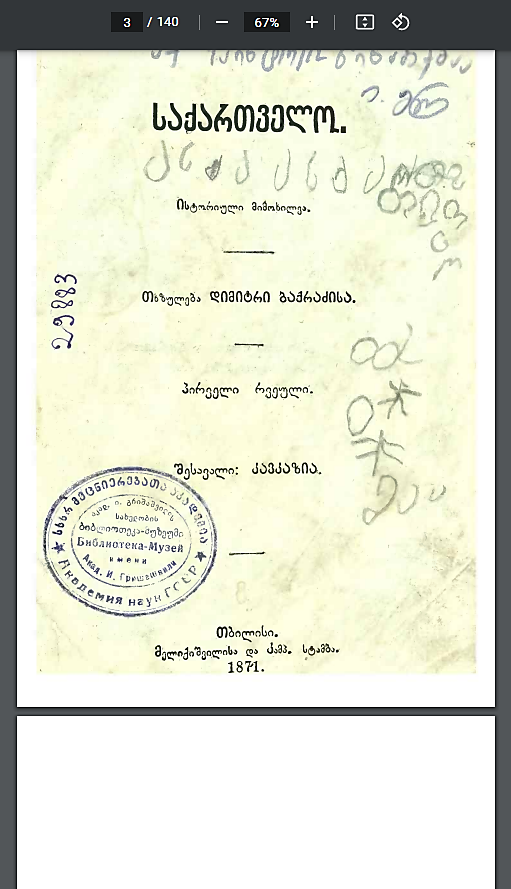 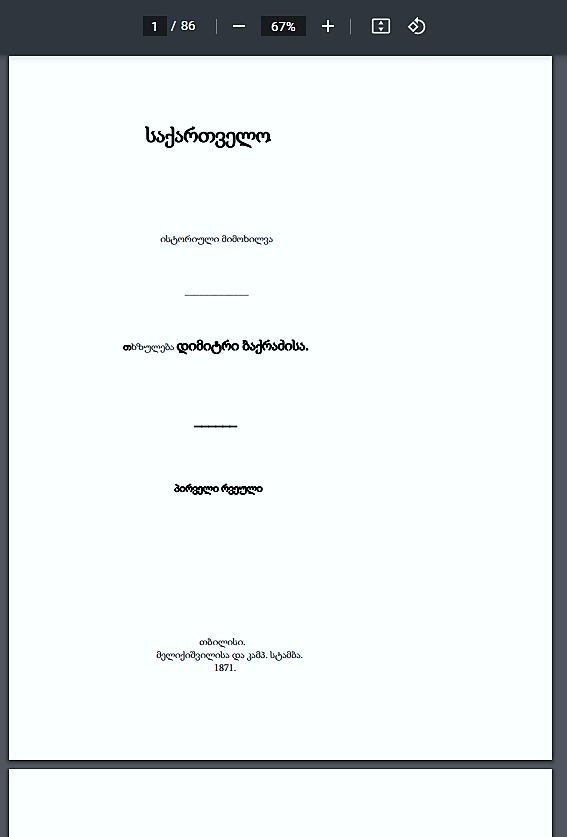 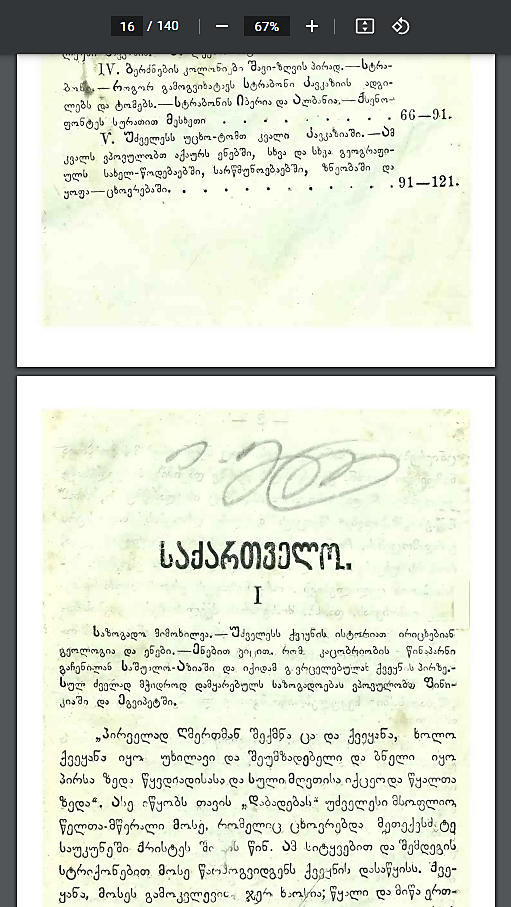 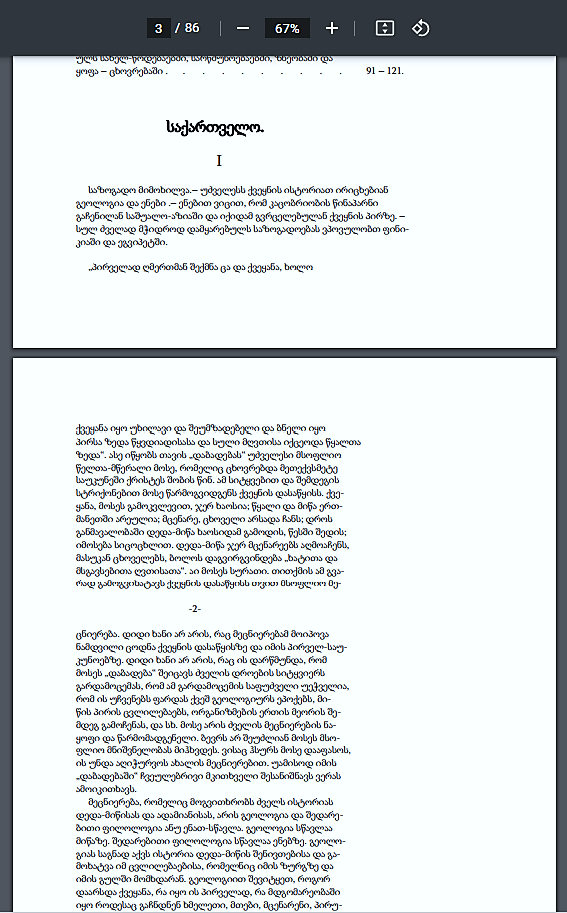 OPENJOURNALS.GE  
The Platform for open-access academic journals published in Georgia
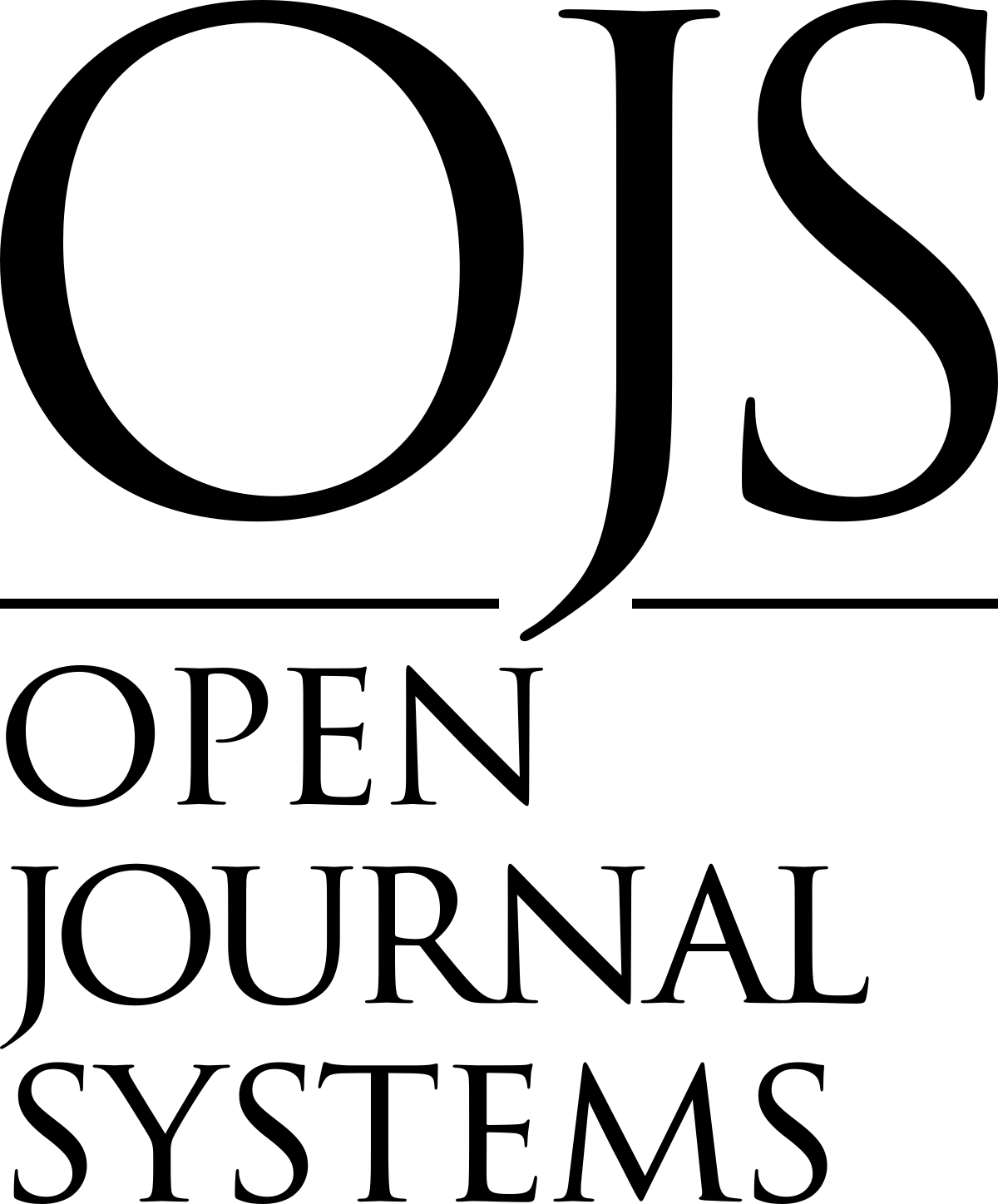 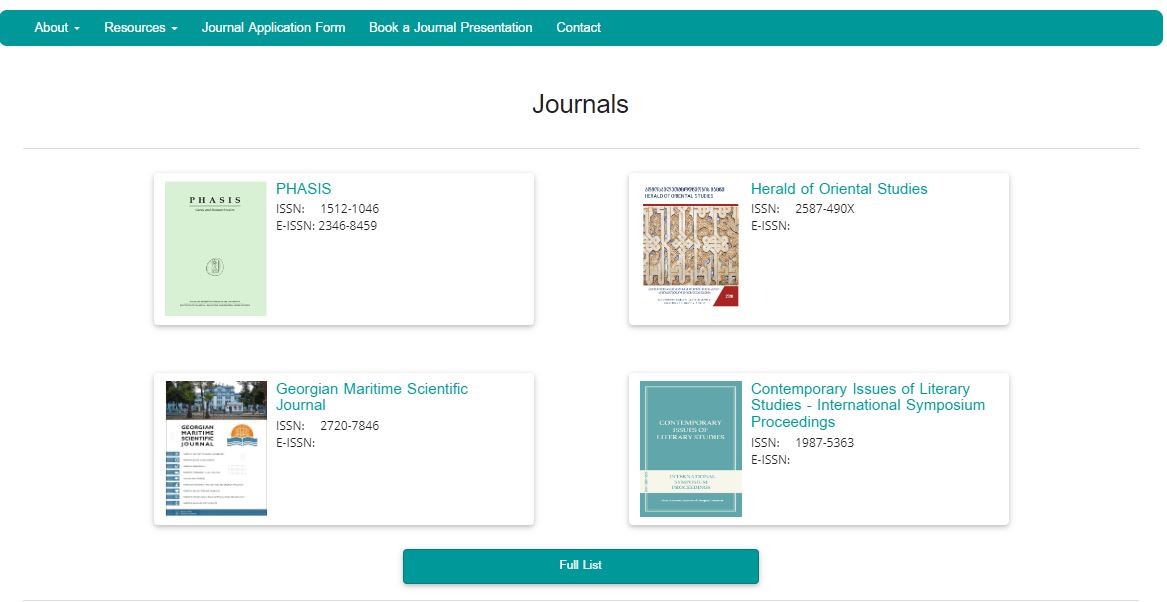 OJS-based open-source platform
45 academic journals
20 academic organizations
Funded by the EIFL Small Grants Program
OPENJOURNALS.GE
Resources for authors and editors
Recommendations for journals
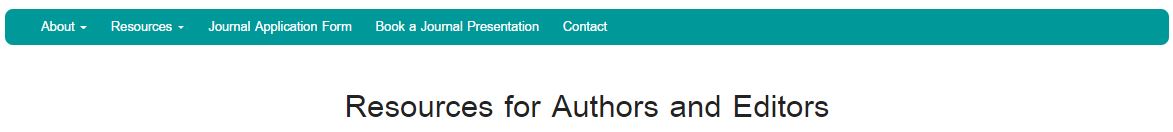 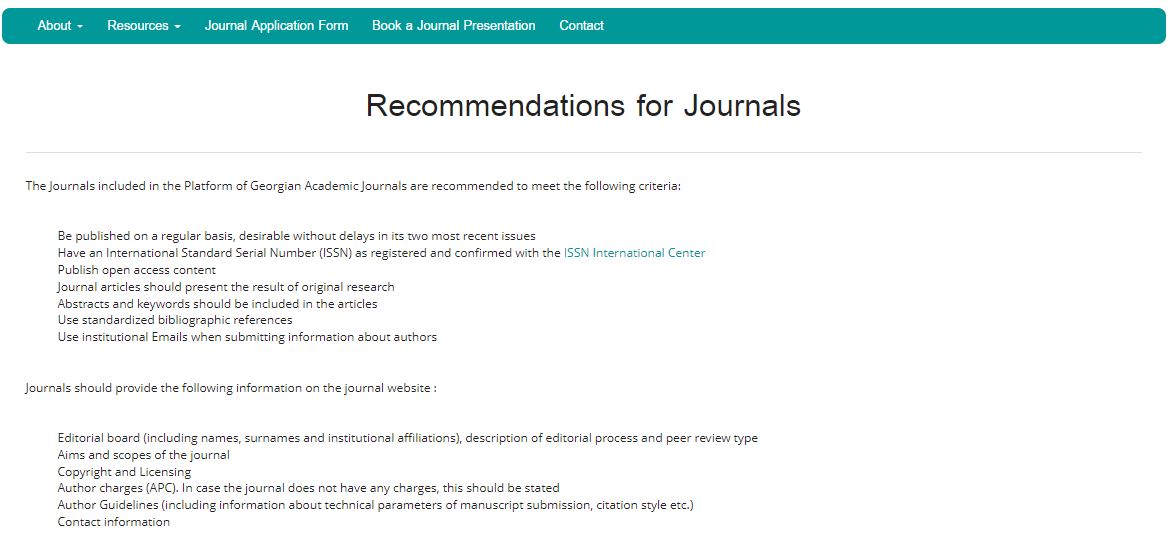 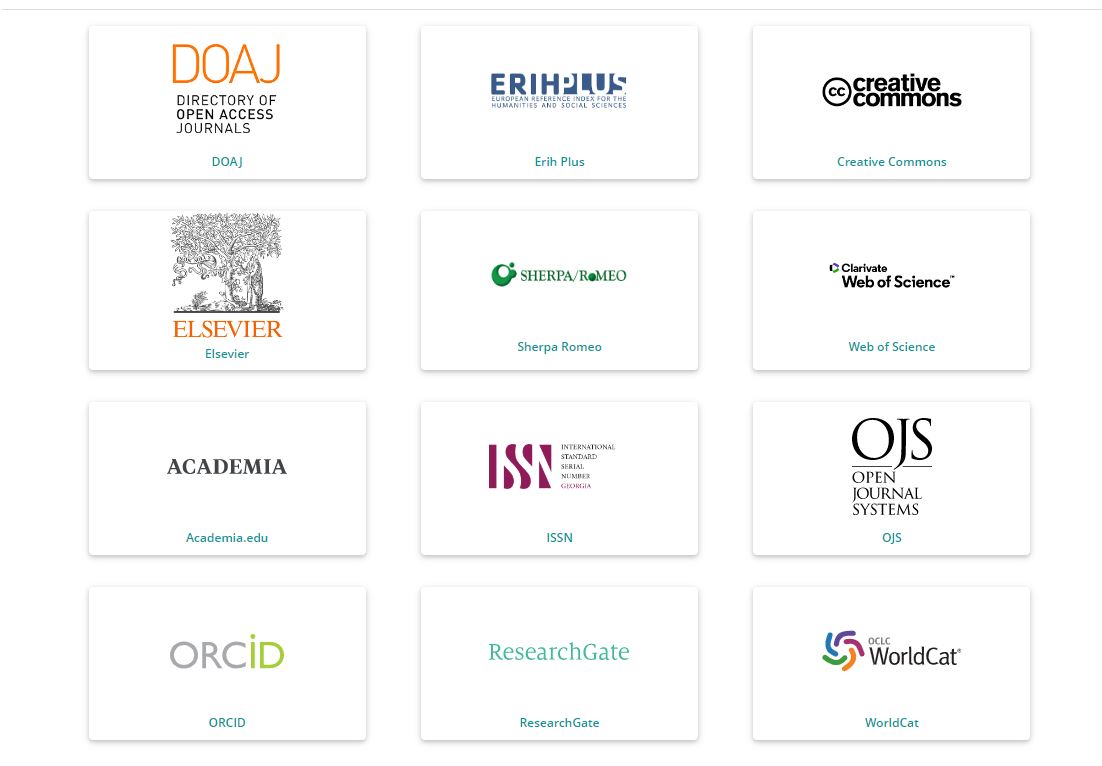 OPENSCIENCE.GE  
The repository for Georgian  Scientific Works
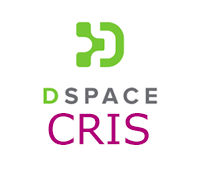 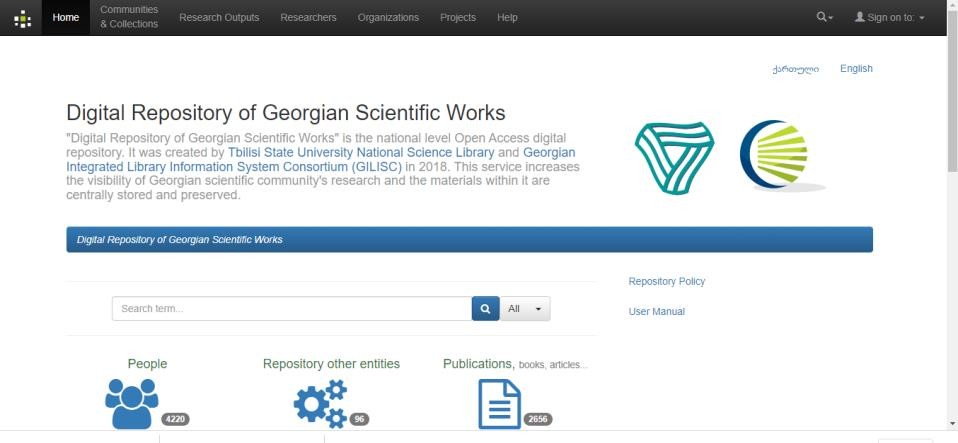 National Scale Digital Repository, created in 2018,  In compliance with Open Science Principles.


Holds research outputs (theses, monograpies, publications) and  information about researchers, research organizations, scientific journals, conferences, projects
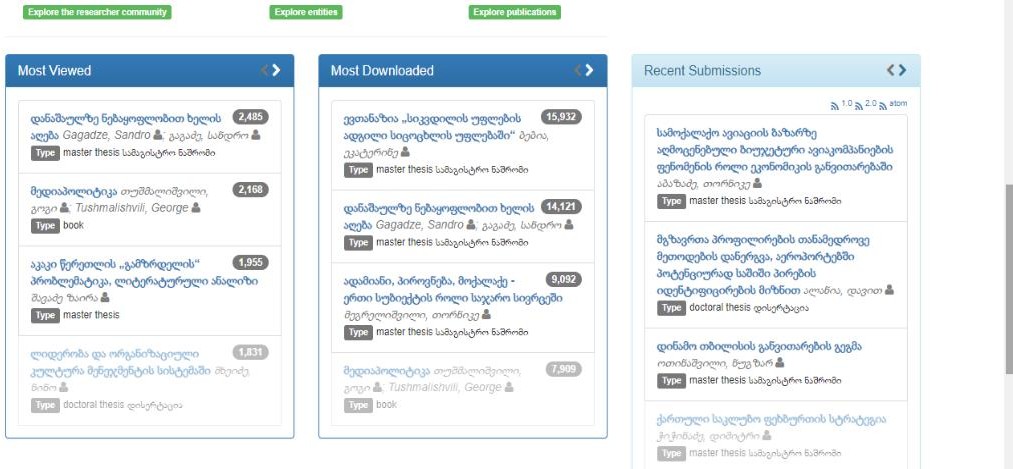 Example: Publication and Statistics
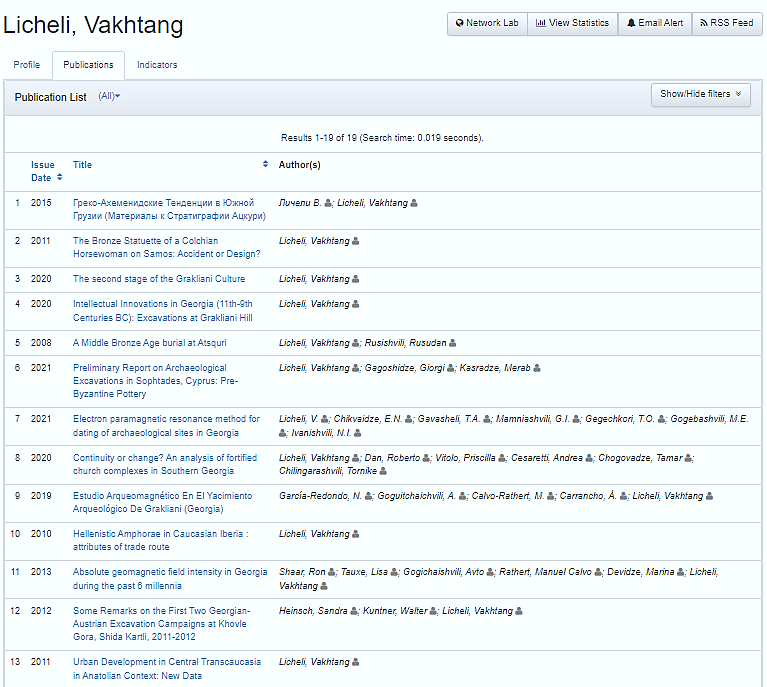 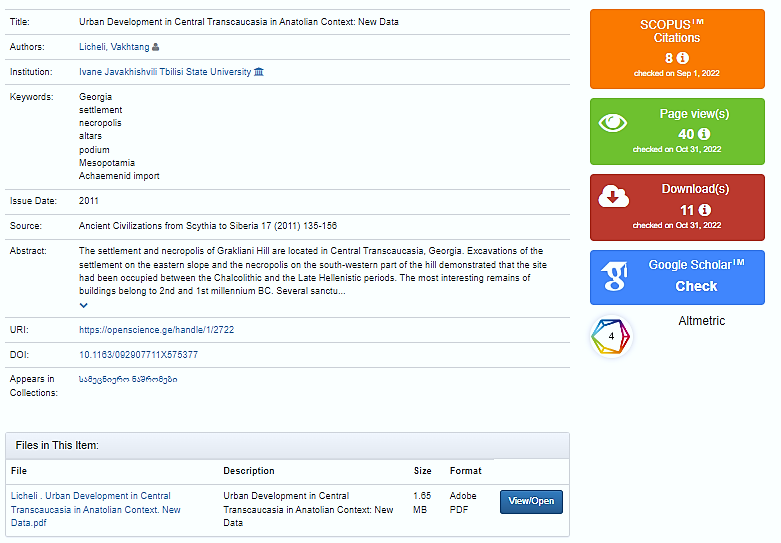 Openscience.ge
Example: Researcher profile statistics
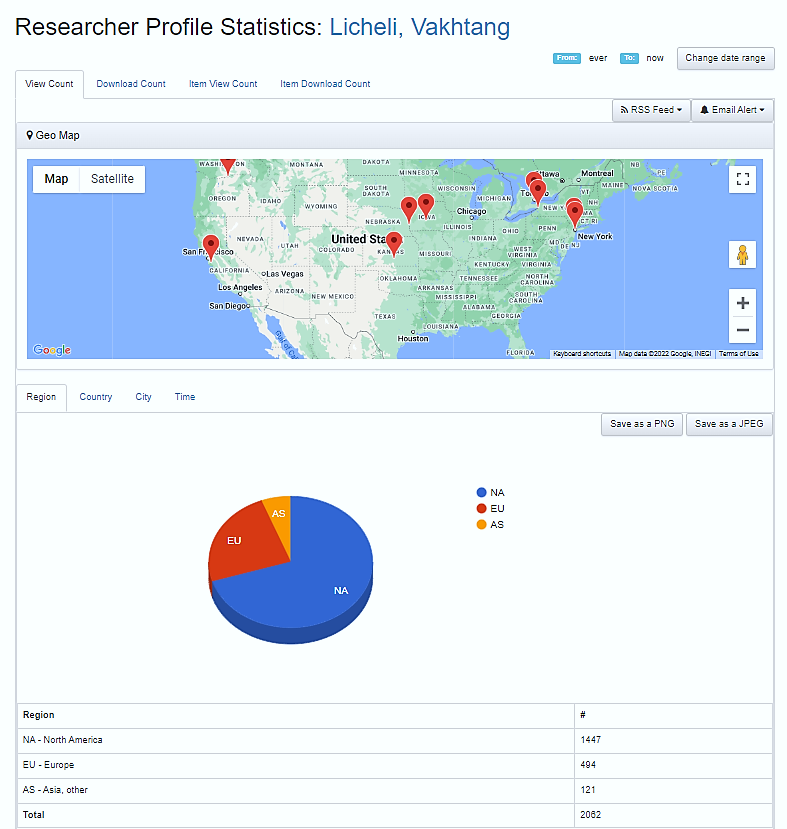 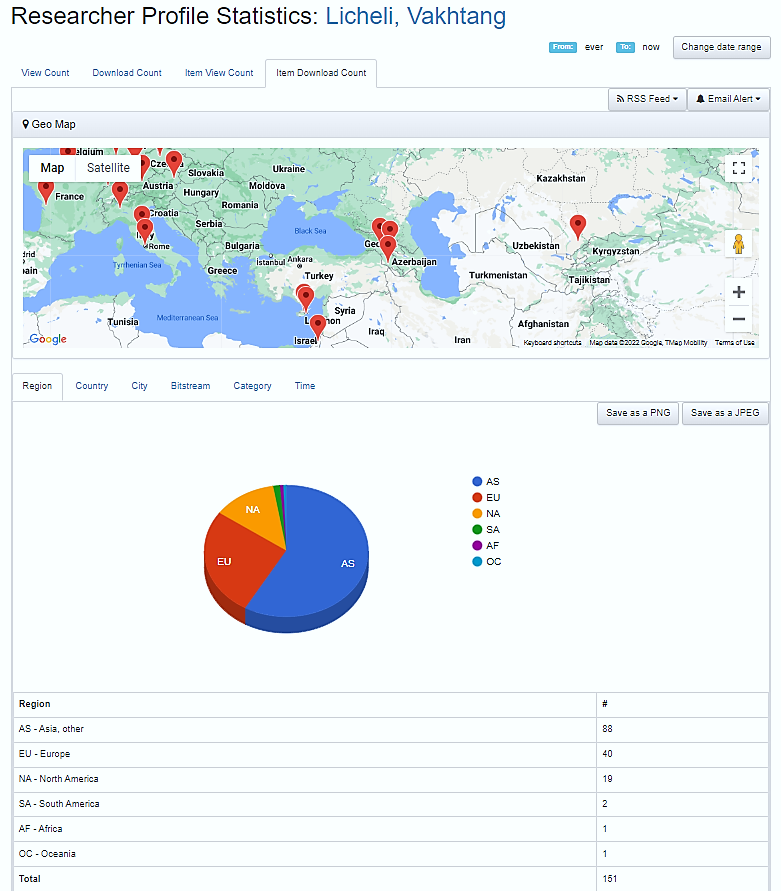 Openscience.ge
OPENSCIENCE.GE  is the first Georgian repository on
 European Open Science Cloud
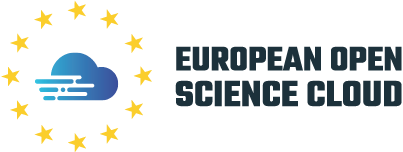 Our path to the EOSC
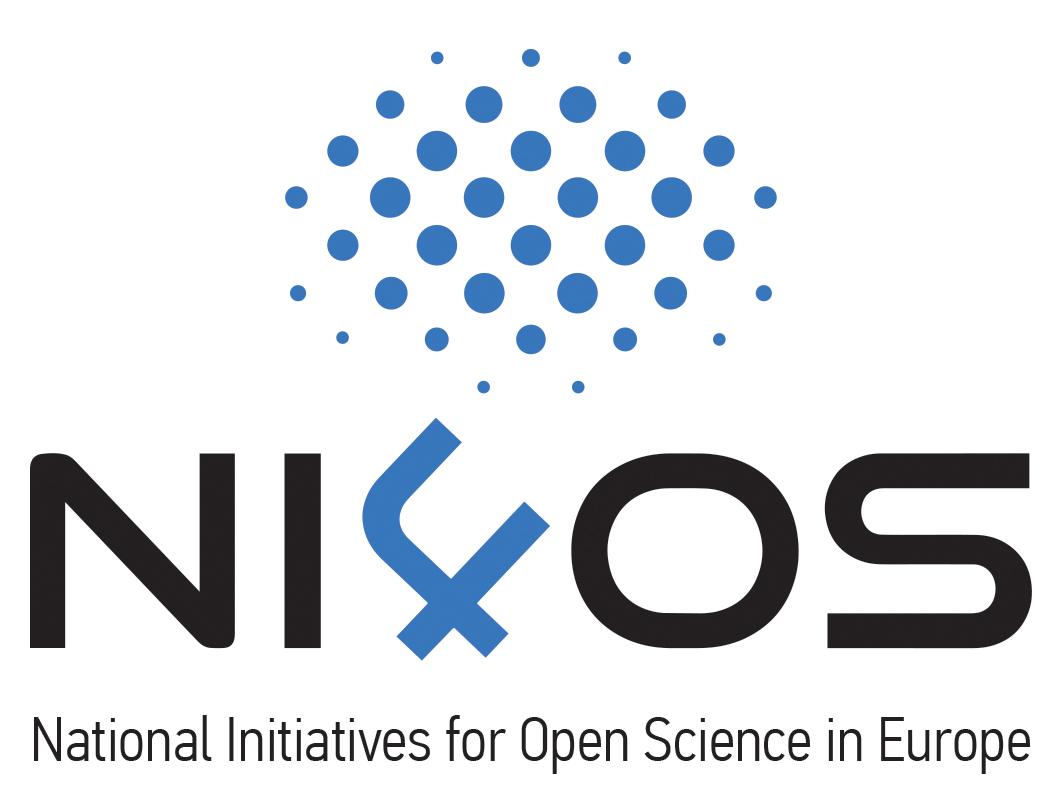 Catalog of National Initiatives for Open Science in Europe.
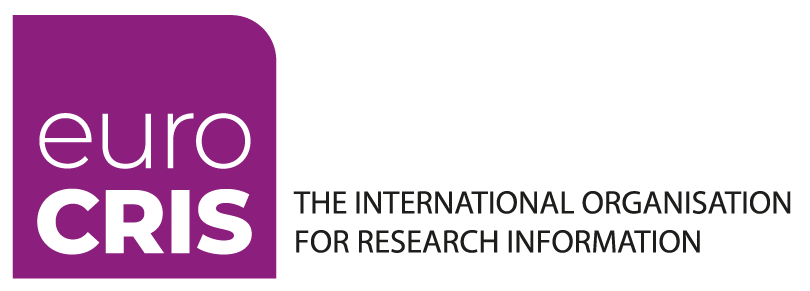 Catalogue of Open Access Infrastructure for Research in Europe
Catalogue of the European Association for CRIS
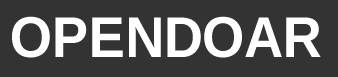 Catalogue of  open access repositories
openscience.ge    in  EOSC
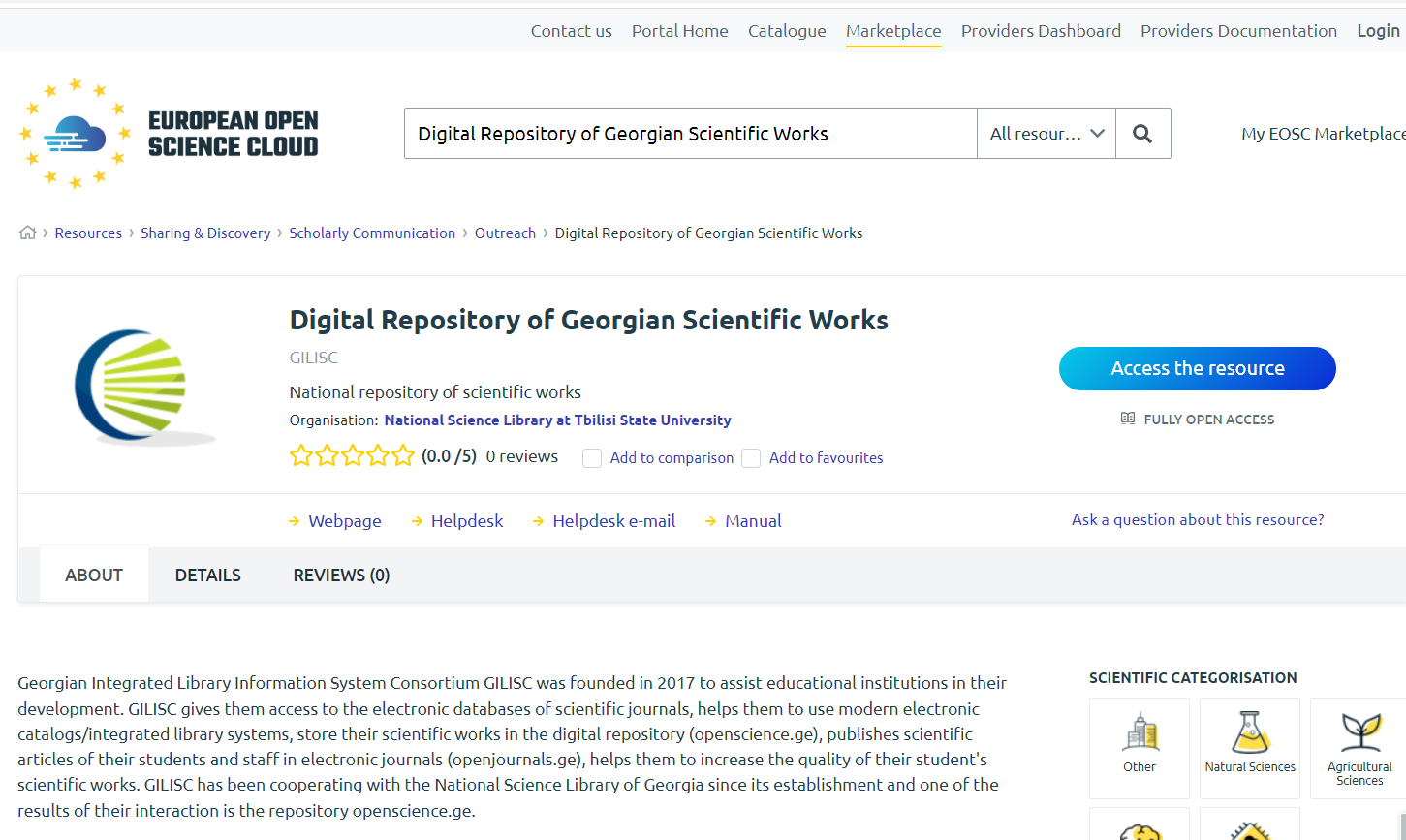 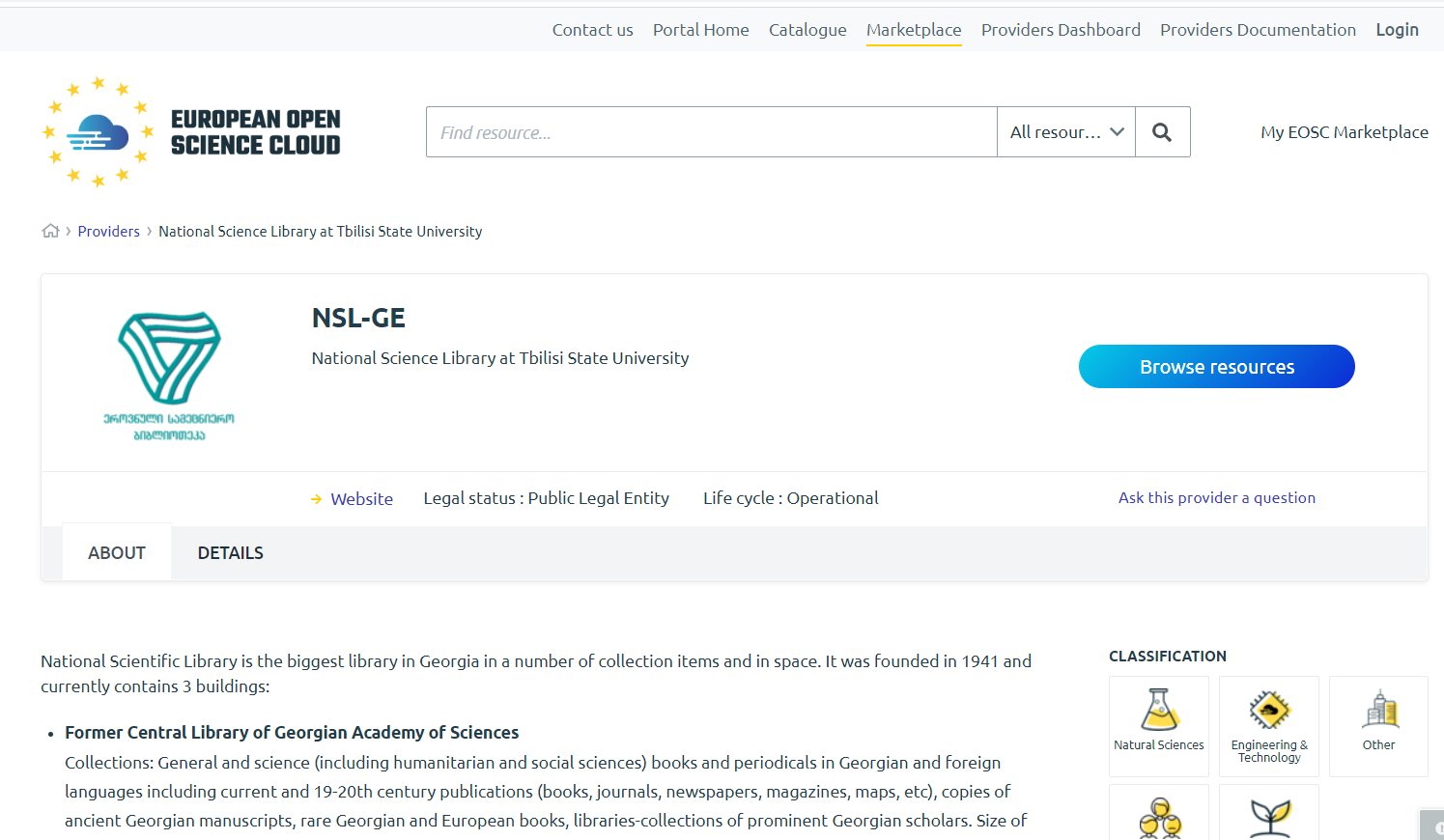 Challenges accepted in 2022
Becoming Member of International Workgroups Working on Open Science

Participation in  working groups within communities of librarians 

 Observer of the EOSC Steering Board 

Participating in Open Science policymaking 

opescience.ge fully integrated in EOSC
Perspectives
Enriching existing repositories with OS quality material

Supporting Research Data Management with infrastructure 

Provide wide arrays of trainings and workshops for awareness raising and capacity building
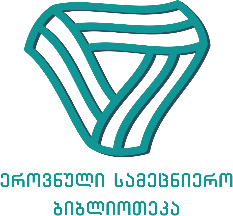 Thanks for your attention!
Nino Pavliashvili
nino.p@sciencelib.ge
http://www.sciencelib.ge  www.openscience.ge